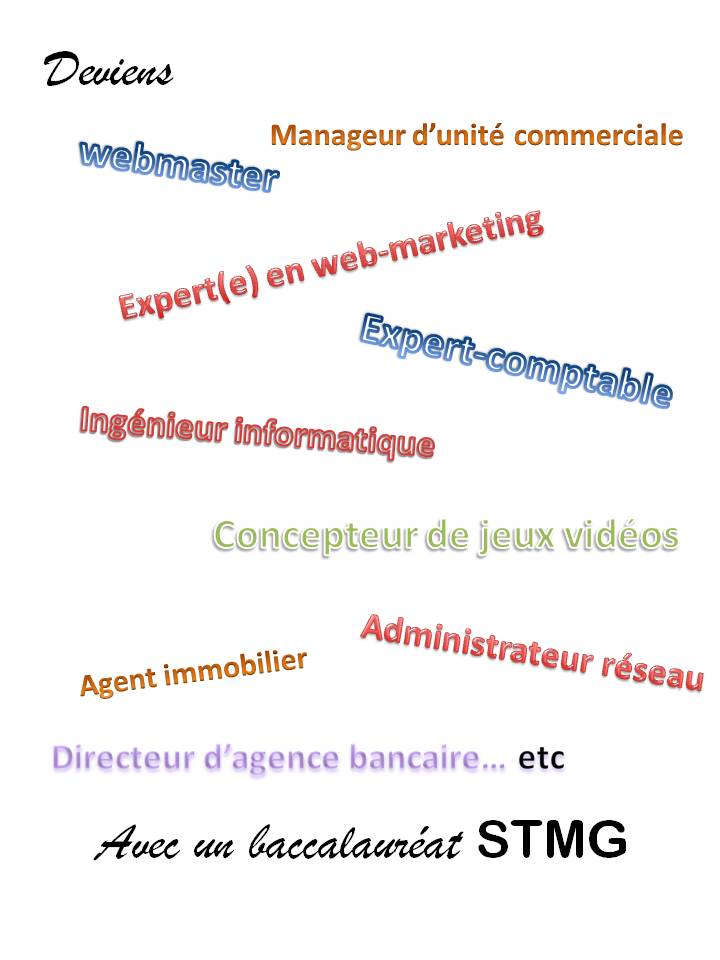 Un bac pour réussir tes études supérieures
Émilie
Prépa ECT à Turgot
Diplômée de SKEMA Business School 

« De la volonté, de la curiosité et le goût du dépassement de soi »
Fabrice
Analyste (détection des fraudes à la carte bancaire) – BNP Paribas
IUT Techniques de commercialisation
Licence pro Banque - Back and middle office

« Curieux, interactif, avenant, attentionné »
«  En STMG, j’ai trouvé des matières intéressantes »
Laurence
Contrôleur interne - HSBC Gobal Asset Management
BTS Force de vente
Licence Pro. -  Commercialisation des produits et services financiers 
Master 2 Banque, finance, gestion des risques

« De la détermination et le succès d’une bonne orientation »
Alisson
Chef de projet chez Custom Solutions
BTS MUC
Licence Pro. - Marketing et Communication 
Master en Marketing et Communication

« La STMG : une chance »
Quelles sont les études que tu peux faire  après le bac STMG ?
Des formations longues
Une classe préparatoire aux grandes écoles voie technologique (CPGE)
Les bacheliers issus de STMG sont ceux qui ont les taux de réussite les plus élevés aux concours d’entrée des grandes écoles de commerce car ils bénéficient d’une préparation spécifique et d’épreuves adaptées comme le management et la gestion  qui leur permettent de figurer en très bonne place dans les classements.
Après une préparation de 2 ans, tu pourras intégrer une  grande école de commerce et après 3 ans d’études tu deviendras cadre supérieur dans la branche que tu auras choisie comme la finance, la communication, les ressources humaines…  Le lycée a mis en place un dispositif pour les élèves de STMG qui leur permet d’intégrer les CPGE.
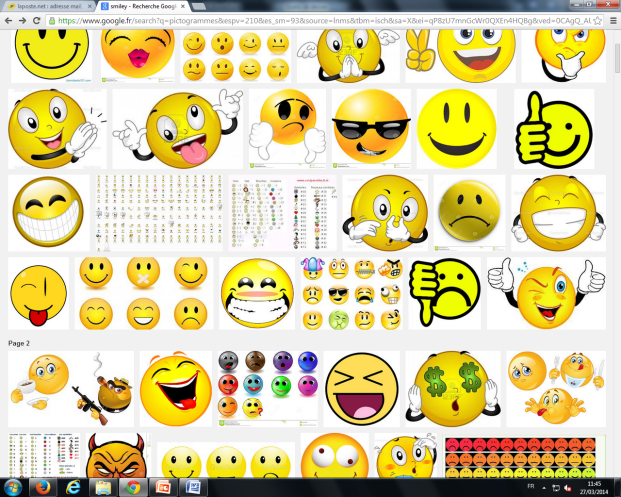 90 % des bacheliers STMG  ayant suivi une CPGE intègrent une grande école de commerce. Les autres poursuivent leurs études avec l’équivalence bac+2.
Une école de commerce, de management ou de web-marketing après le bac
De très nombreuses écoles de commerce organisent des concours communs d’entrée en première année. Tu peux t’inscrire à ces concours pendant ton année de terminale. Les matières que tu auras étudiées en STMG comme le management, la gestion et la communication te seront très utiles pour les réussir. Ces écoles te permettront d’obtenir un master qui va t’ouvrir les portes du monde de l’entreprise, de la gestion et de la communication. Attention toutefois à vérifier la réputation de l’école dans laquelle tu postuleras et sa réputation sur le marché du travail.
STMG, c’est aussi la possibilité de te réorienter
Widad
Faculté Diderot – Année préparatoire aux études scientifiques
École d’ostéopathie

« J’ai toujours su garder en tête mes objectifs et je pense que c’est la clé de la réussite »
Anthony
Professeur d’histoire et géographie
Licence d’Histoire-géographie
Master Meef

« Mon orientation en STMG n’a pas été un obstacle à mon projet »
Bénédicte
Chef de projet digital
Licence LEA – Spécialité Affaires et commerce
École supérieure de journalisme de Paris

« Bien que j’ai eu des difficultés à accepter mon orientation, aujourd’hui, je ne regrette rien »
Noémie
Infirmière – PHP Paris
Licence – sciences humaines et sociales

« Mes professeurs m’ont poussée à réaliser mon rêve »
Et bien d’autres :
Justine : professeur des écoles
Clara : UFR STAPS Paris V Descartes
Beverlouise : Licence LLCE Japonais
Une école d’informatique
Tu peux devenir un expert en programmation d’applications de gestion, web,  de jeux ou  te spécialiser dans la conception et l’administration de réseaux informatiques en intégrant une école informatique après un bac STMG SIG. Tu peux également devenir ingénieur informatique en intégrant une école d’ingénieur informatique après un bac STMG et un BTS SIO. Notre lycée propose ces deux formations.
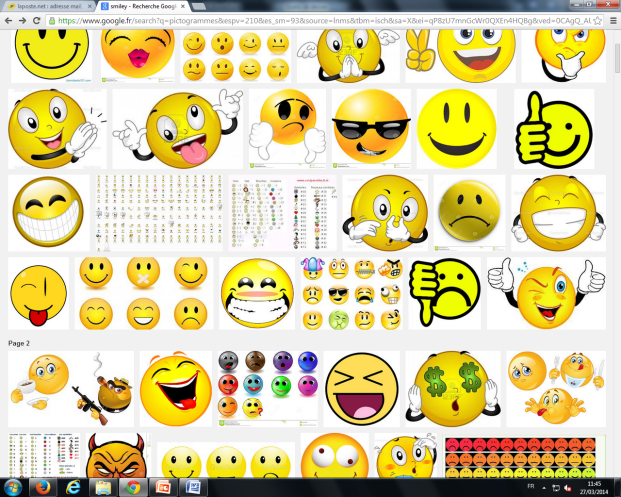 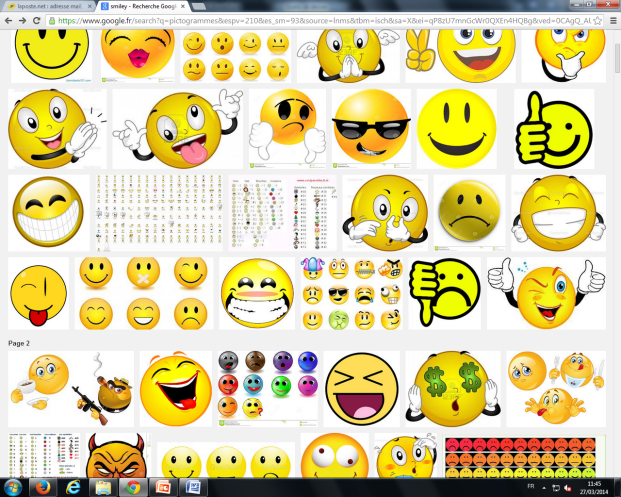 Tout au long de ta scolarité, tu seras accompagné dans tes choix par des professeurs expérimentés dans le domaine de l’orientation.
Les perspectives d’emploi sont excellentes
Le diplôme d’expert-comptable
Le DCG (diplôme de comptabilité et de gestion) est largement ouvert aux bacheliers STMG. Après 5 années d’études, tu deviendras expert-comptable stagiaire pendant 3 ans avant d’obtenir le diplôme d’expert-comptable définitif (DEC). L’expert-comptable assure des missions de conseil dans les domaines social, juridique, fiscal et financier auprès de ses clients. En optant pour la spécialité Gestion et finance, tu seras bien préparé à ces études qui sont exigeantes.
Un bac pour réussir tes études supérieures
Cloé
Bac STMG Gestion et finance – Mention très bien
DCG
Projet: devenir expert-comptable

« De la volonté, de la rigueur et du sérieux pour s’adapter aux exigences »
Adrien
2ème année de licence AES
Paris 1 – Panthéon-Sorbonne

« Oser la fac, c’est possible avec du travail ! »
Manon
BTS 2 Comptabilité et gestion en alternance
CFA Bessières

« Une insertion facile en entreprise tout en poursuivant des études »
Julien
BTS MUC
Licence évènementiel et relations presse
Master Communication Marketing – Option Communication management

Chargé de budget de relations publiques
Chez « La Nouvelle Agence »
Des formations courtes
(avec possibilité de poursuivre dans un cycle long)
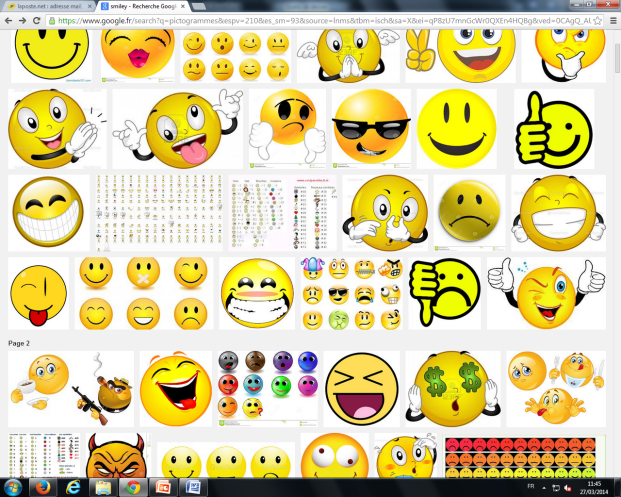 Ces filières sont des filières sélectives. Tu devras les choisir sur Parcoursup, et c’est ton dossier qui fera la différence. Les études en STMG te permettent de découvrir de nouvelles matières, et si tu travailles et est motivé(e), d’avoir un bon dossier scolaire. Pour intégrer ces filières, un bon dossier de STMG sera préféré à un dossier moyen d’une autre série.
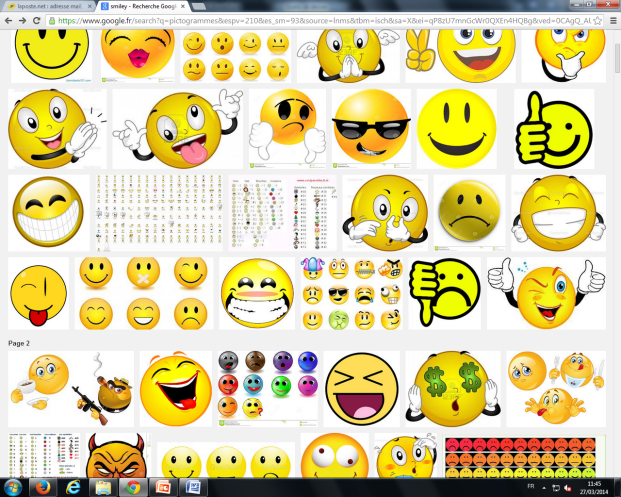 100 % des étudiants de BTS de notre lycée ayant suivi cette préparation ont réussi l’entrée à une ou plusieurs Écoles Supérieures de Commerce
Un BTS (brevet de technicien supérieur)
Le bac STMG te permet de postuler pour un BTS et obtenir un diplôme après deux ans d’études. Tu peux alors aborder le monde du travail mais tu peux également poursuivre tes études en licence à l’université ou rejoindre une école de commerce, de management en deuxième ou troisième année. Notre lycée propose plusieurs BTS (MCO, NDRC, SIO) qui permettent ensuite d’intégrer de bonnes écoles de commerce, d’informatique…
Il y en a beaucoup d’autres. Le BTS CG par exemple, permet une excellente poursuite d’études vers l’expertise comptable.
Les bacheliers STMG bénéficient d’une priorité d’accès et obtiennent de très bons résultats en BTS.

Nos étudiants de BTS sont nombreux chaque année à intégrer une École Supérieure de Commerce, faisant partie de la conférence des Grandes Écoles, par la voie des admissions parallèles. C’est pourquoi un module de formation facilitant la préparation des concours de type Passerelle, Tremplin et autres concours indépendants est proposé aux étudiants de BTS.
Un DUT (diplôme universitaire de technologie)
Les bacheliers STMG ont toutes leurs chances en DUT. Ce diplôme ressemble au BTS mais il se prépare à l’université. Il est un peu moins spécialisé et l’évaluation se fait sous forme de contrôle continu et d’examens ponctuels (partiels).  Il te permettra les mêmes poursuites d’études qu’en BTS. 
Les bacheliers STMG ont une priorité d’accès aux DUT.
Des études universitaires
Le bac STMG est un bac technologique qui prépare efficacement à des études orientées vers la gestion, la communication et l’informatique mais il te permet également, si tu es motivé(e), d’intégrer la filière de ton choix à l’université dans un cycle LMD (Licence-Mastère-Doctorat).
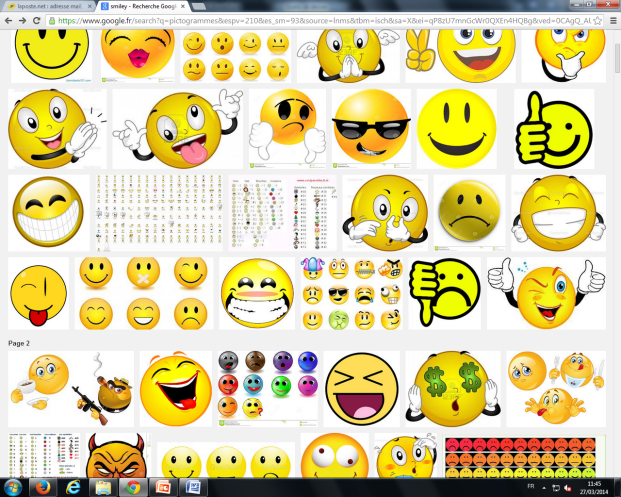 La cordée de la réussite, Ambition Sup’Techno, t’accompagnera dans un parcours de réussite vers l’enseignement supérieur. C’est un véritable atout car tu pourras développer ta culture générale,  tes méthodes de travail. Grâce à une pédagogie par projet adaptée, tu seras efficacement préparé à une poursuite d’études valorisante dans l’enseignement supérieur.
Les concours de la fonction publique
Comme avec les autres bacs, tu peux t’inscrire aux concours de la fonction publique territoriale ou nationale pour devenir agent de catégorie B ou C. Souvent oubliés par les élèves, ils offrent pourtant de bonnes possibilités d'évolution et surtout, la sécurité de l'emploi ! Il faut se renseigner sur les modalités d’inscription, le calendrier, les épreuves…
Quelles sont les matières que tu étudieras en STMG ?
Les matières générales
Tu conserveras le Français, l’histoire et la géographie, les mathématiques, l’EPS, la LV1, la LV2 et tu découvriras la philosophie en terminale.
Tu bénéficieras d’un enseignement technologique en anglais dispensé par un professeur de langue et un professeur de management.
Les matières technologiques
En première, tu découvriras 3 nouvelles disciplines qui te permettront de t’épanouir et de te forger un bon dossier :
 Le management qui t’apprendra comment fonctionne le monde de l’entreprise et des autres types d’organisations 
  Le droit et l’économie où tu aborderas le monde juridique et économique actuel
 Les sciences de gestion et du numérique qui te feront aimer le marketing, l’informatique, la  communication et la gestion.

En terminale,  tu choisiras d’approfondir l’un des domaines des sciences de gestion et du numérique. Au lycée tu peux opter pour :
 La mercatique (le marketing)  si le monde du marketing, du commerce et de la communication t’intéresse.
 Les systèmes d’information et de gestion si l’univers de l’informatique te passionne.
 La gestion et finance si le domaine de la prise de décisions financières t’attire.
Tu prépareras une épreuve orale qui comptera pour le bac et te permettra d’augmenter encore plus tes chances d’avoir un bon dossier et de réussir au bac avec mention.

Ces 3 spécialités de terminale te permettent d’intégrer toutes les formations vues précédemment.
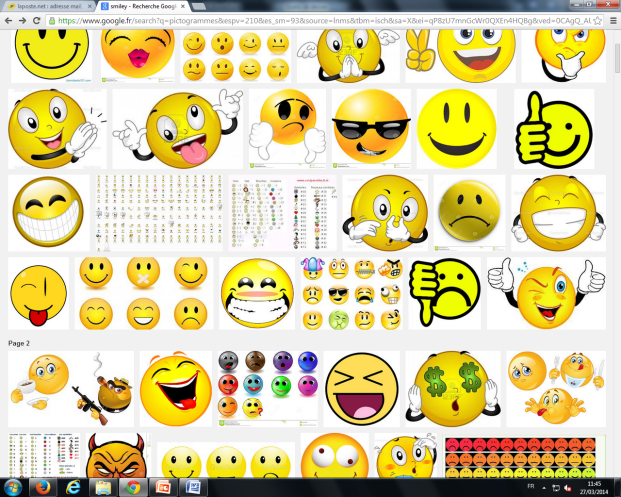 Avec une équipe d’enseignants qui saura t’accompagner avec bienveillance, de nouvelles matières abordables et proches du monde réel,  tu pourras poursuivre une scolarité en première et en terminale dans laquelle tu vas réussir. Mais attention, comme pour tous les autres bacs, il faut être motivé(e) et travailler.
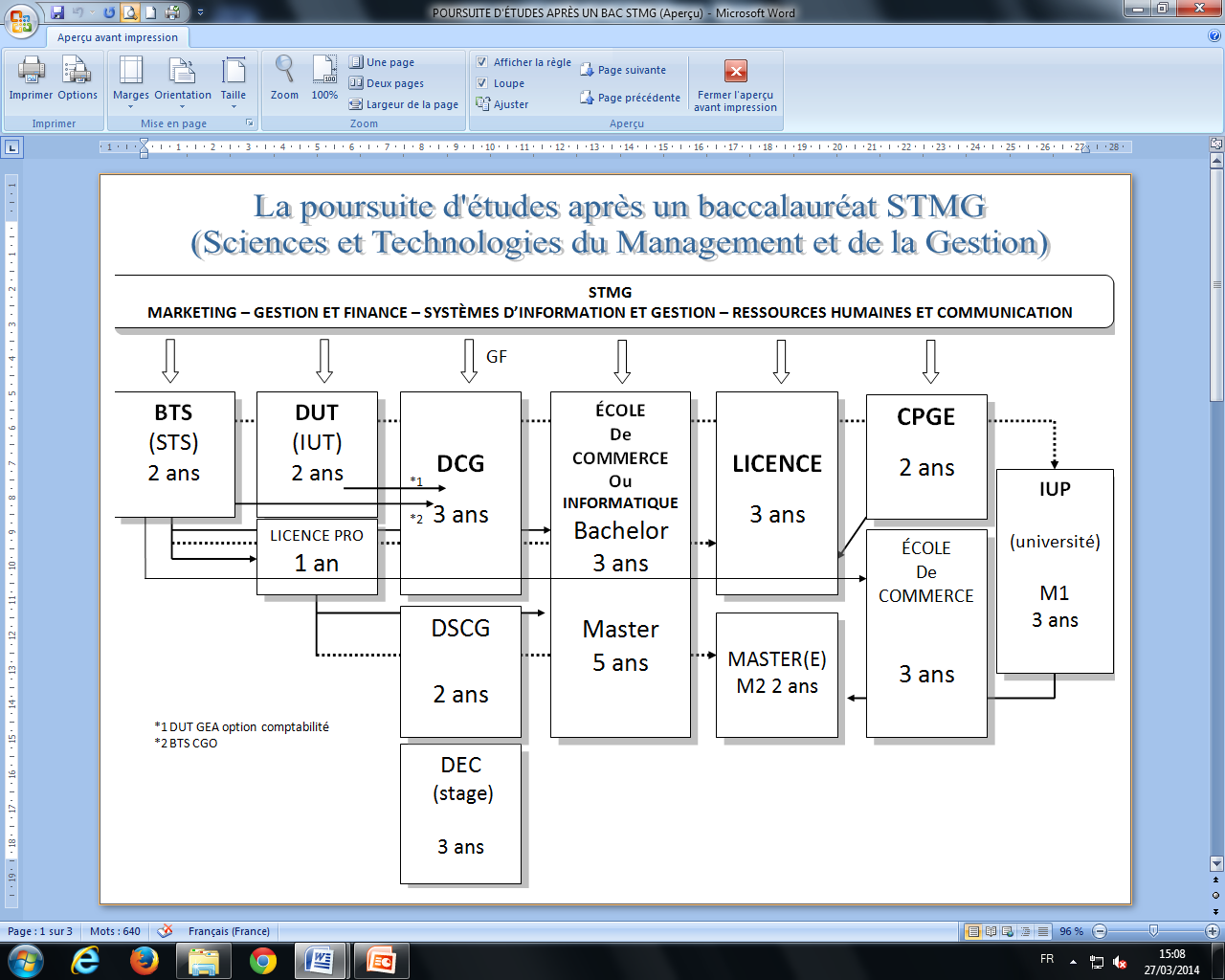 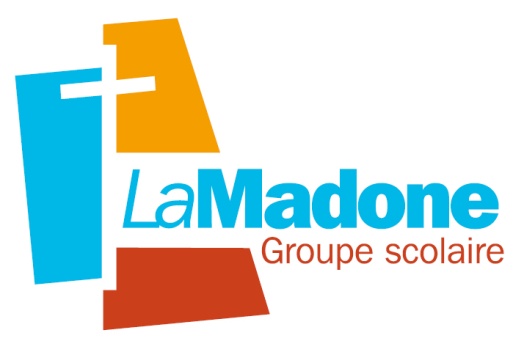 Un parcours possible dans ton lycée
seconde
STMG
Mercatique   	      GF	                      SIG
BTS 
NDRC ou MCO

+ module préparatoire
BTS
SIO 
développement ou réseaux
École de commerce
Licence professionnelle
Bachelor
École d’ingénieurs
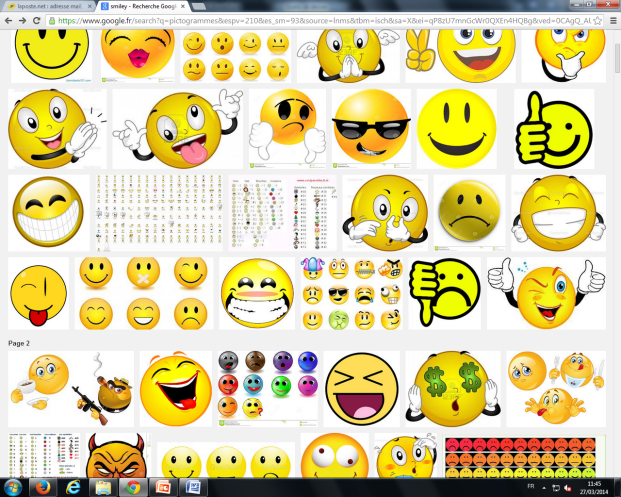 Notre lycée est en relation avec de nombreux partenaires dans les établissements parisiens. Nos partenariats te permettront d’envisager une poursuite d’études sereine dans les meilleures conditions.